Головне управління 
Пенсійного фонду України 
в Луганській області
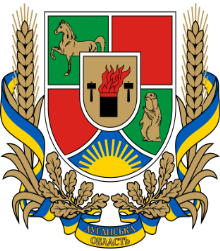 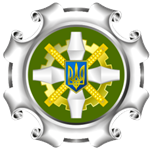 Про впровадження новітніх технологій та нових сервісів в органах Пенсійного фонду України
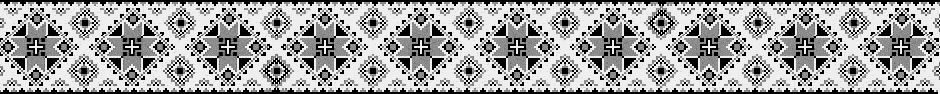 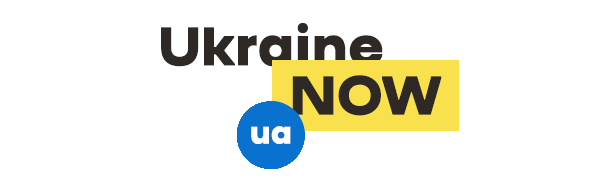 м. Сєвєродонецьк
2019 рік
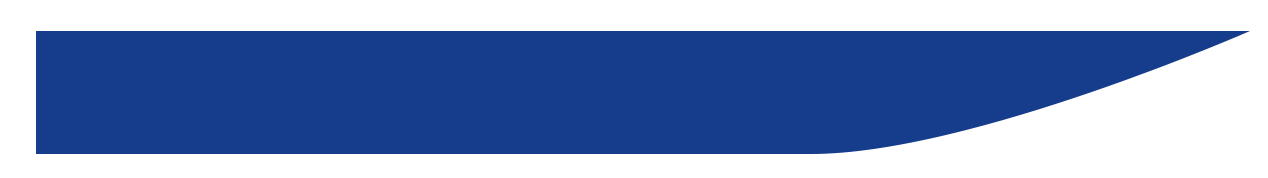 Головне управління
Пенсійного фонду України
в Луганській області
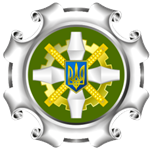 Офіційна сторінка вебпорталу електронних послуг
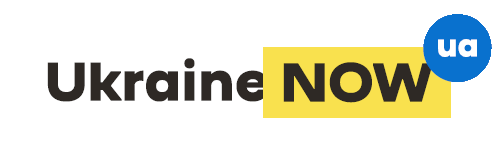 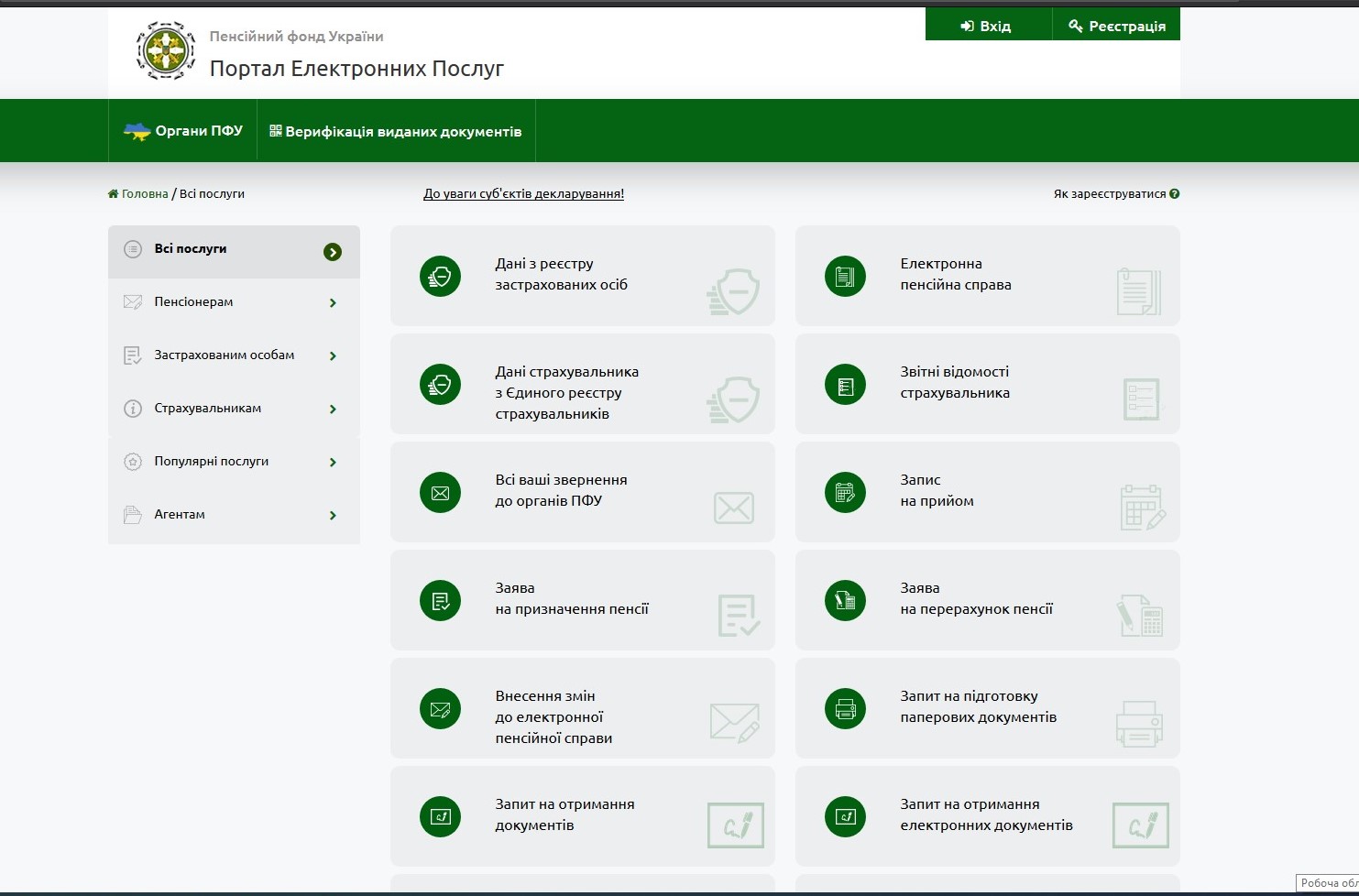 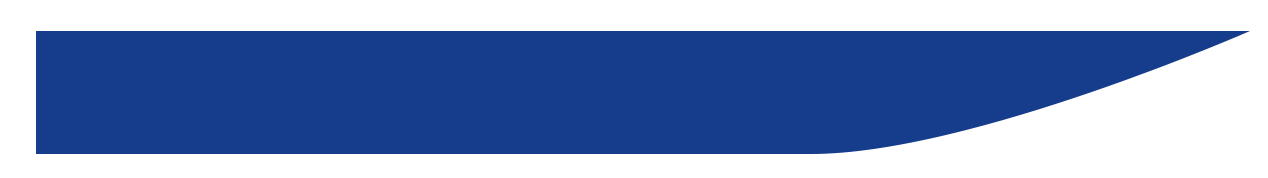 Головне управління
Пенсійного фонду України
в Луганській області
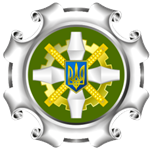 Вибір АЦСК для входу в особистий кабнет
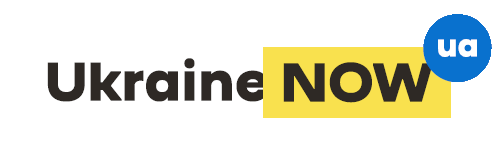 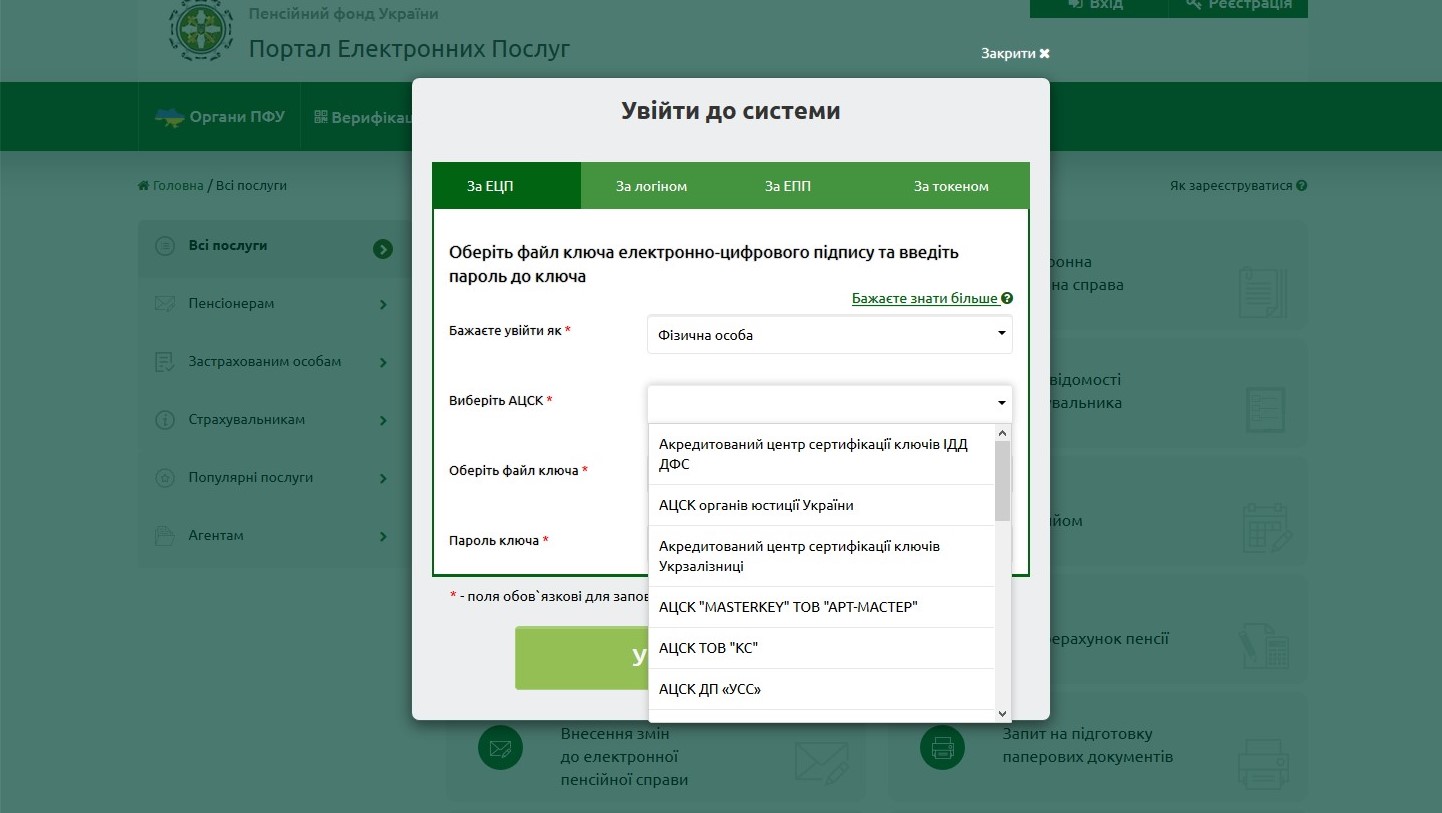 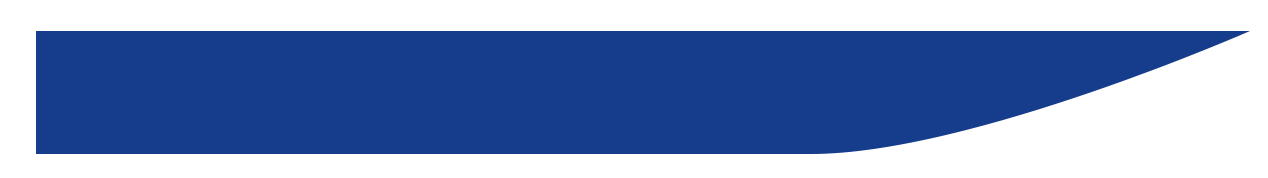 Головне управління
Пенсійного фонду України
в Луганській області
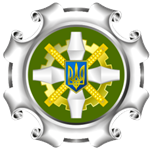 Сторінка «Персональні дані»
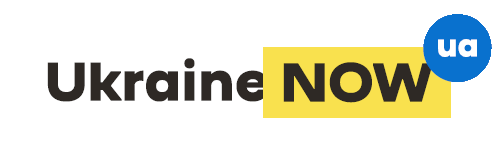 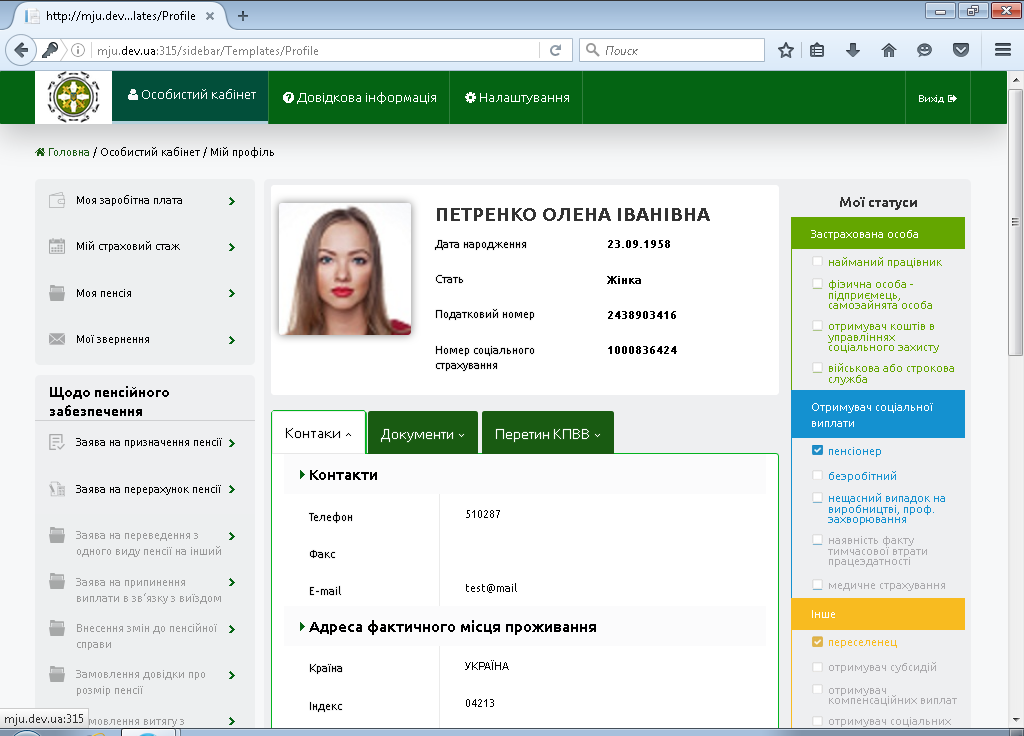 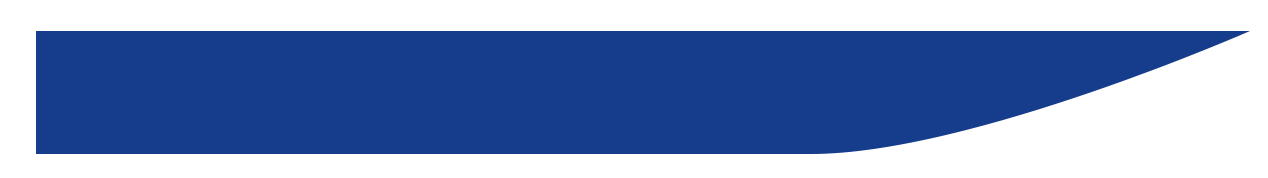 Головне управління
Пенсійного фонду України
в Луганській області
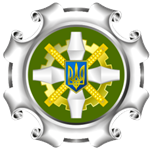 Вкладка «Моя заробітна плата»: перегляд ОК-5
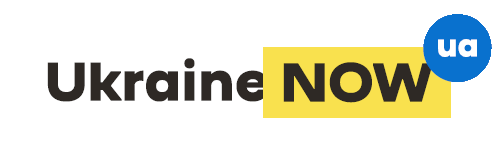 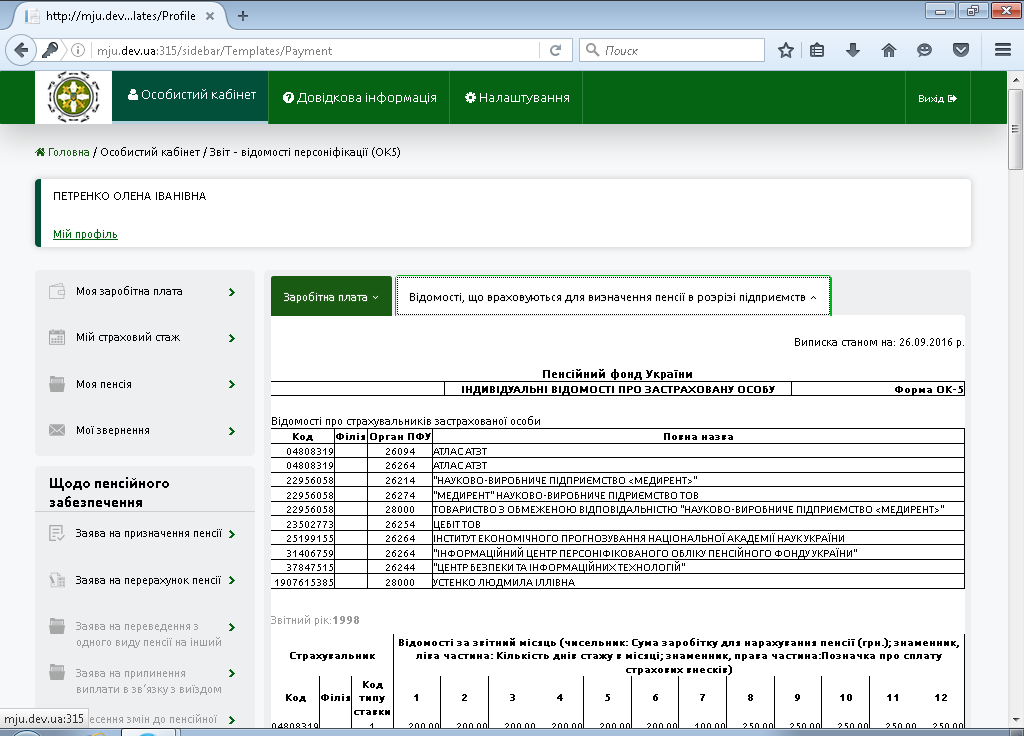 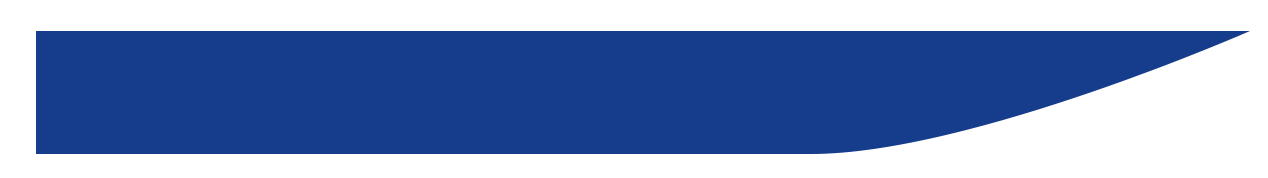 Головне управління
Пенсійного фонду України
в Луганській області
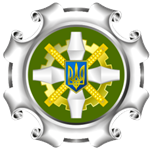 Вкладка «Моя заробітна плата»: в розрізі роботодавців
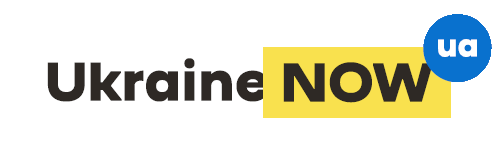 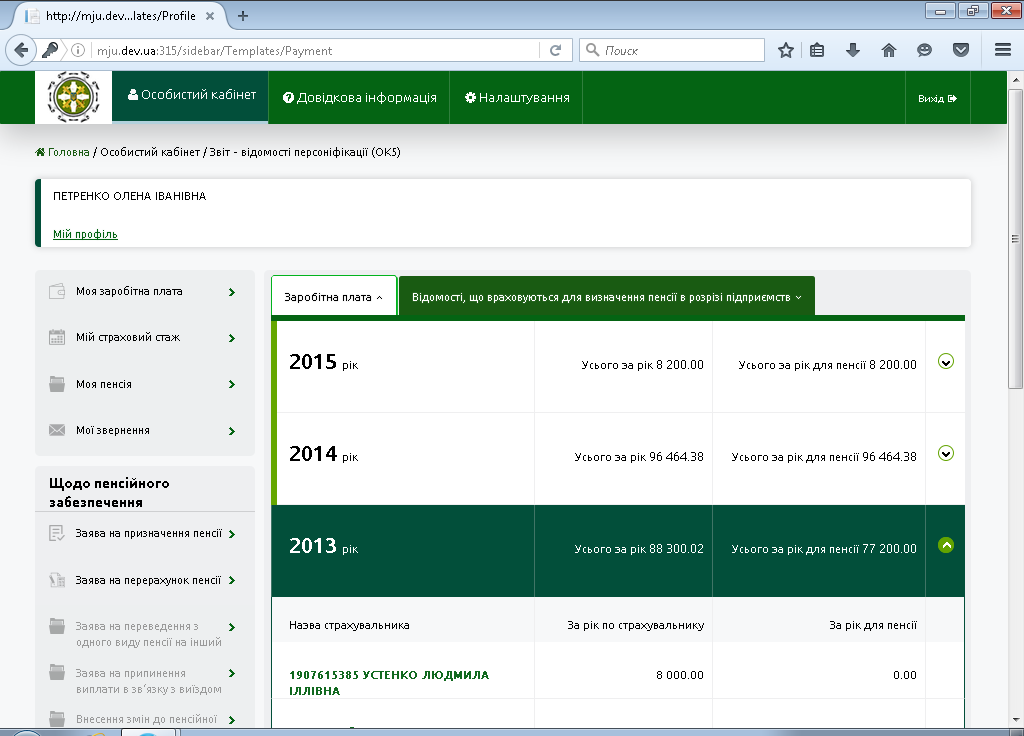 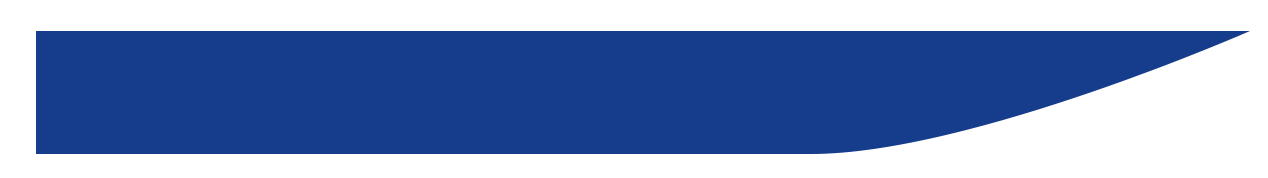 Головне управління
Пенсійного фонду України
в Луганській області
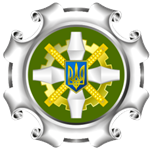 Вкладка «Мій страховий стаж»
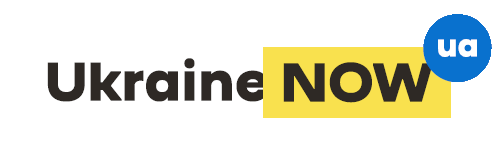 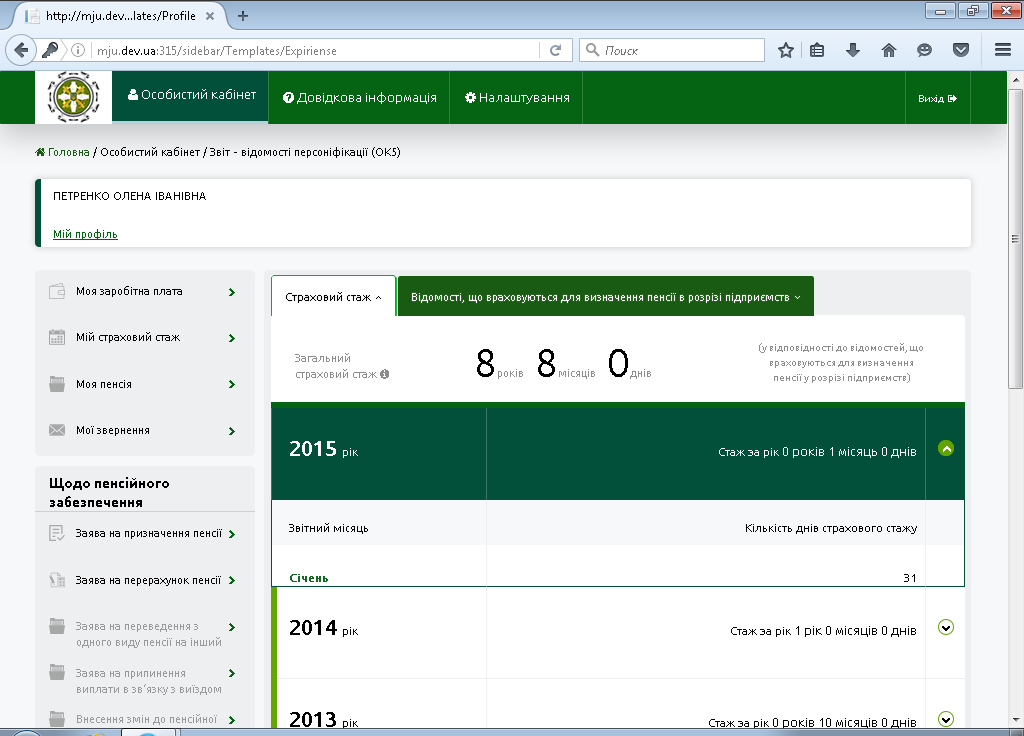 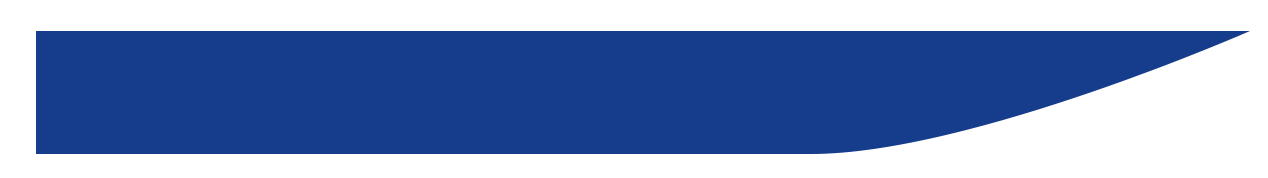 Головне управління
Пенсійного фонду України
в Луганській області
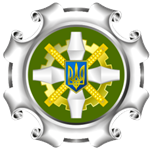 Вкладка «Моя пенсія»: дані ЕПС, складові виплати
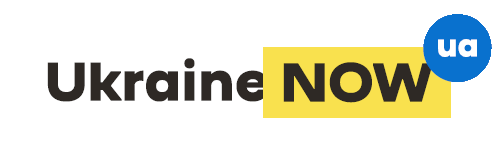 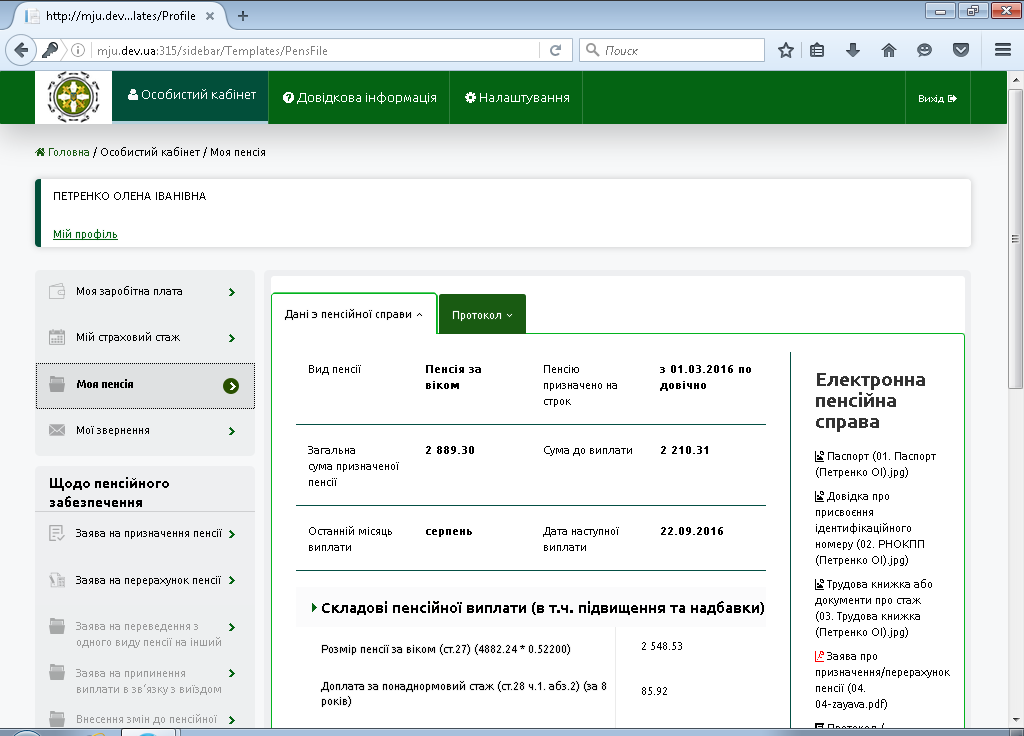 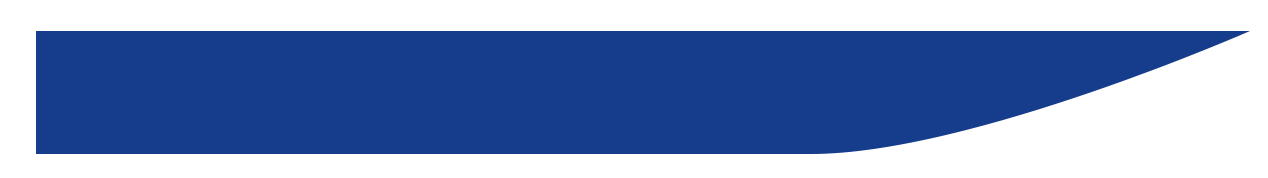 Головне управління
Пенсійного фонду України
в Луганській області
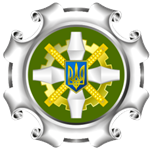 Вкладка «Мої звернення»
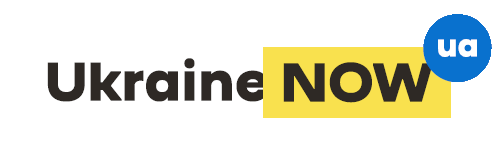 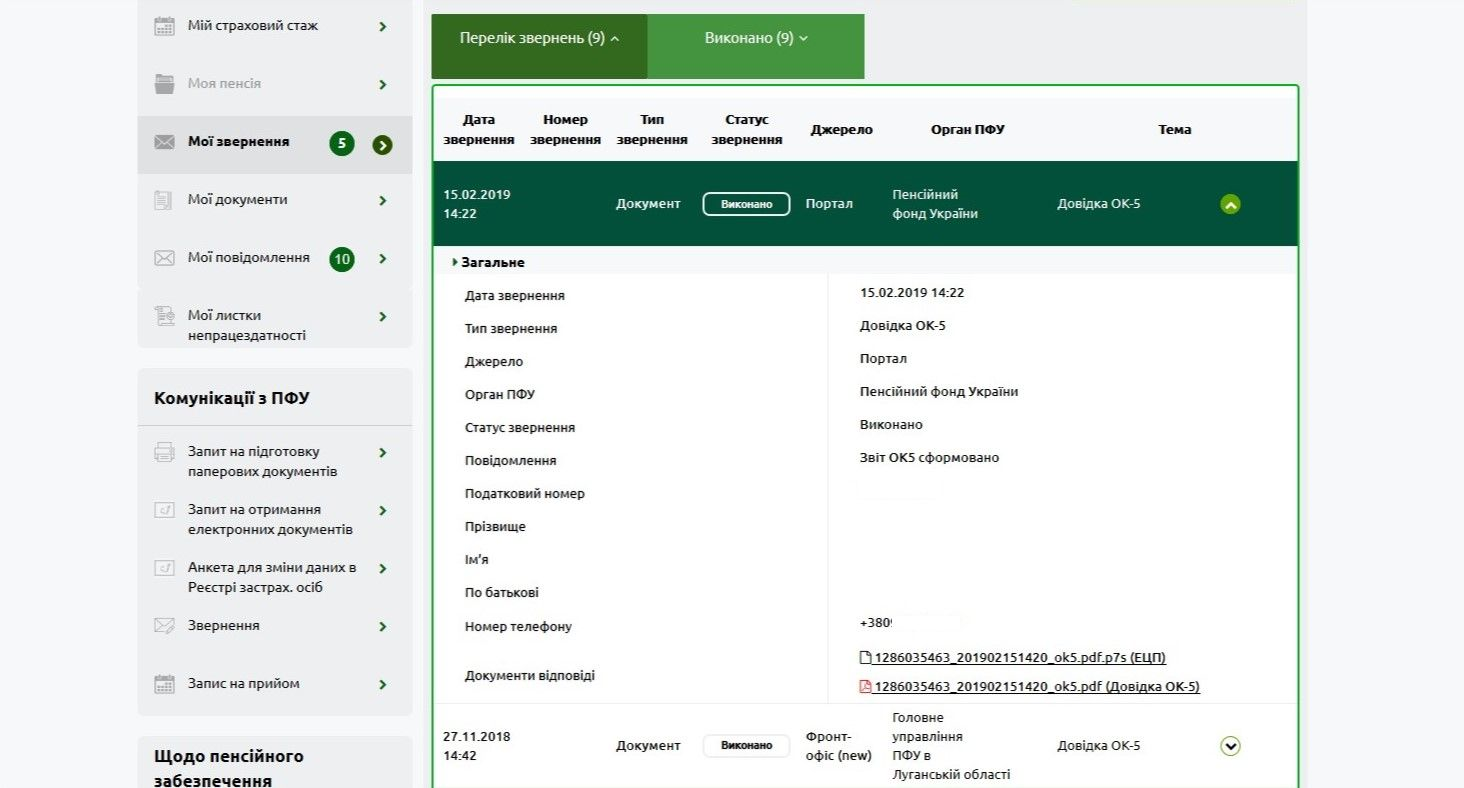 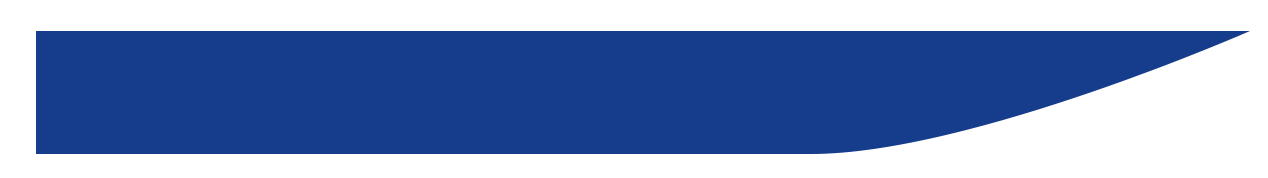 Головне управління
Пенсійного фонду України
в Луганській області
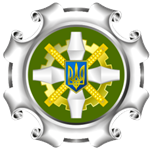 Вкладка «Мої документи»
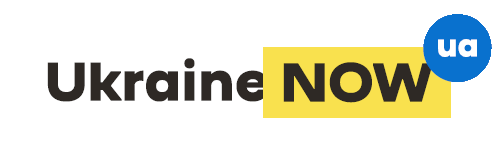 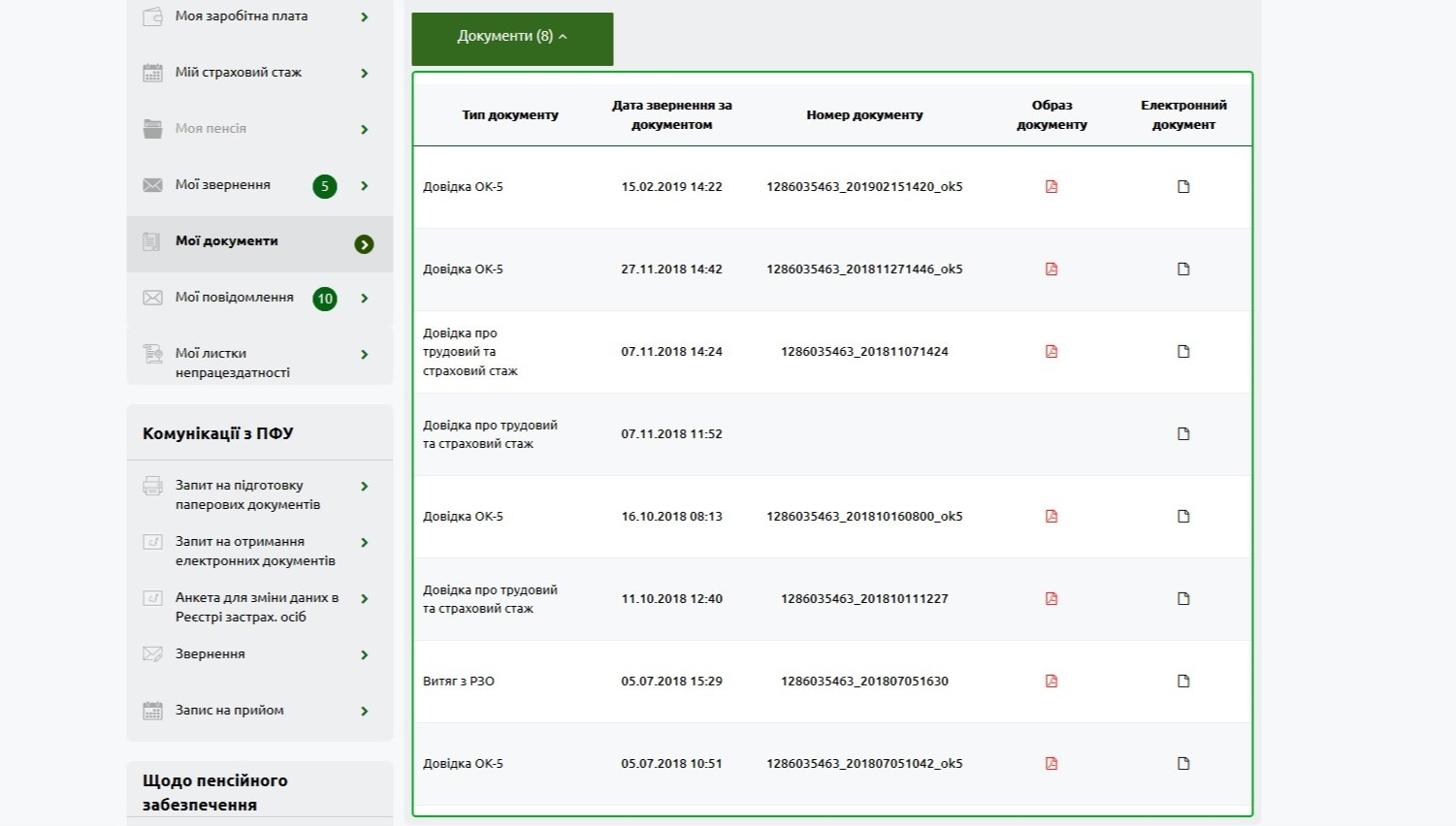 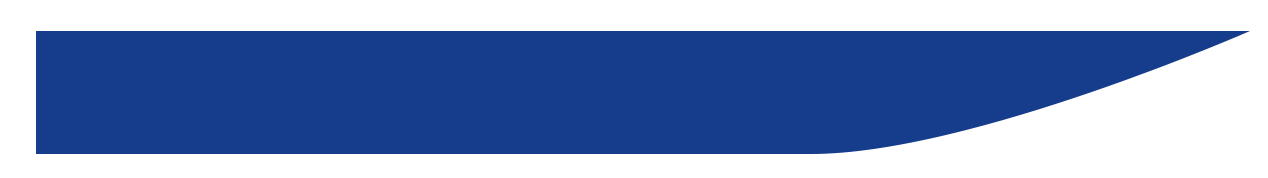 Головне управління
Пенсійного фонду України
в Луганській області
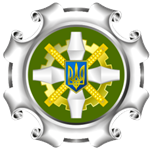 Верифікація електронних документів
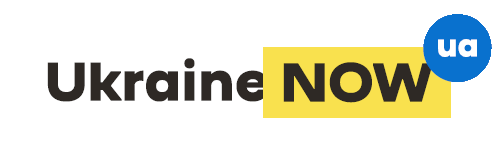 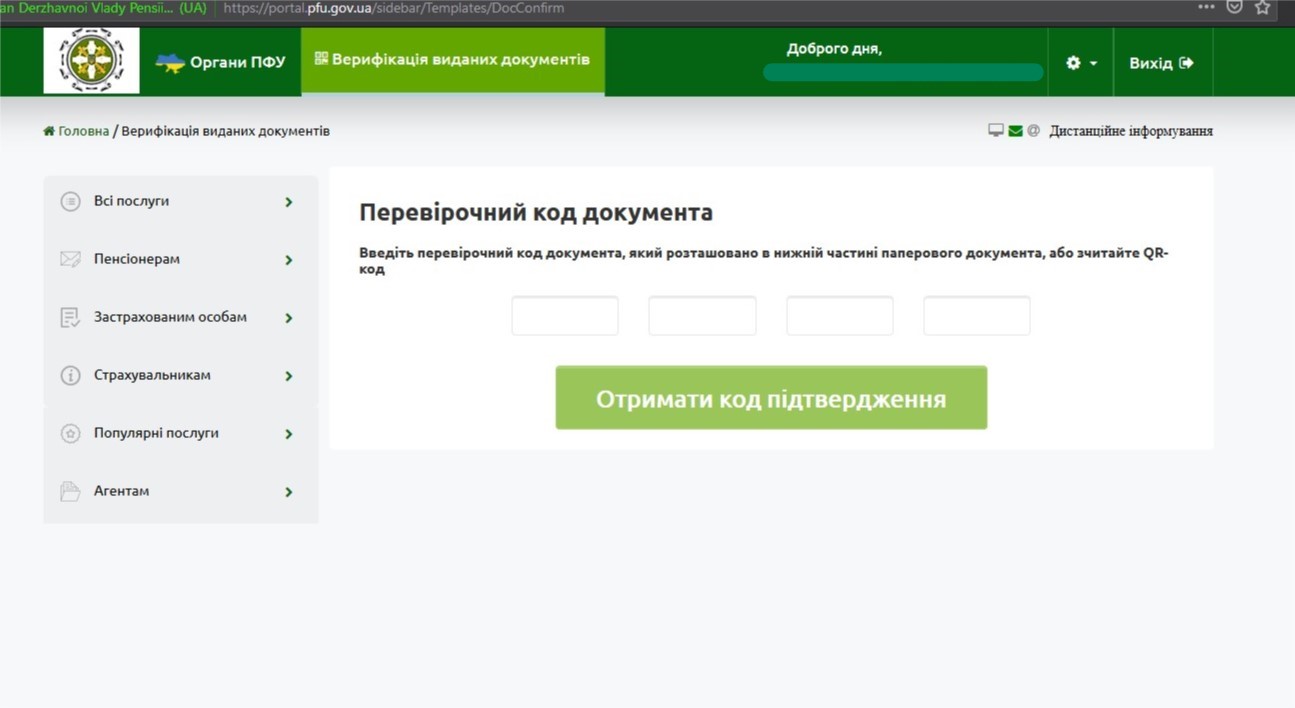 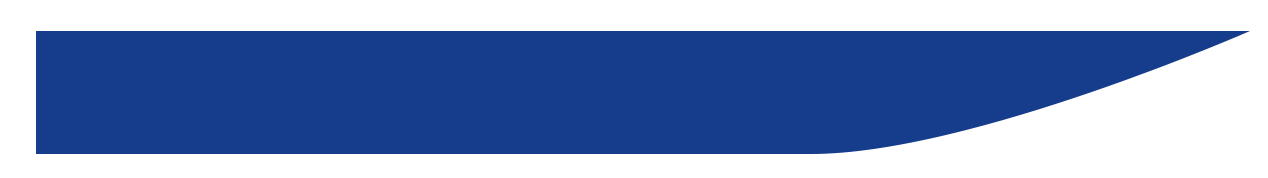 Головне управління
Пенсійного фонду України
в Луганській області
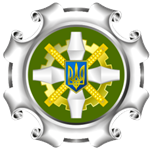 Вкладка «Мої повідомлення»
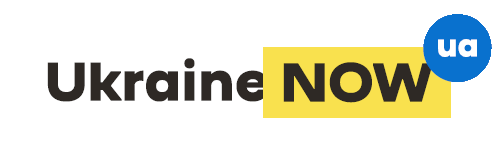 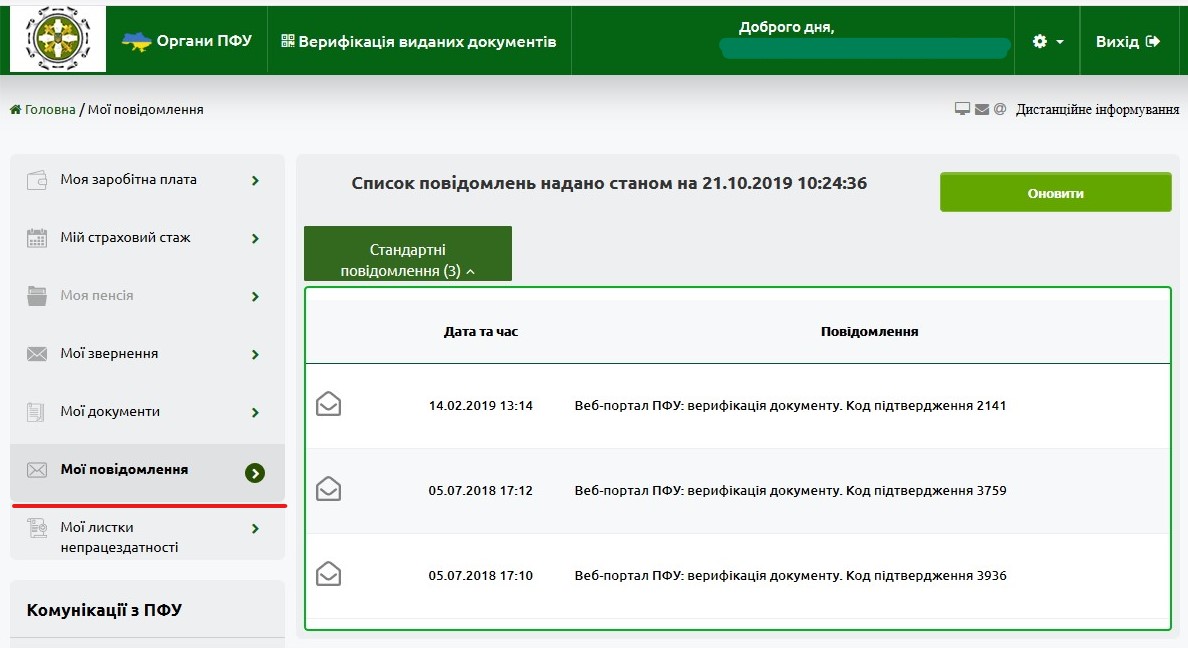 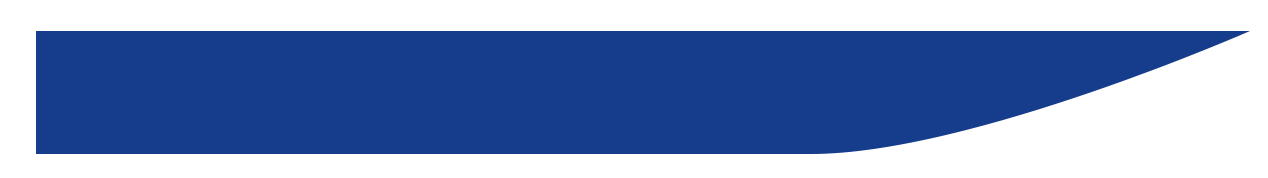 Головне управління
Пенсійного фонду України
в Луганській області
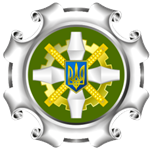 Формування нового звернення, запит на підготовку паперових документів
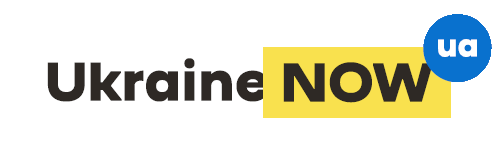 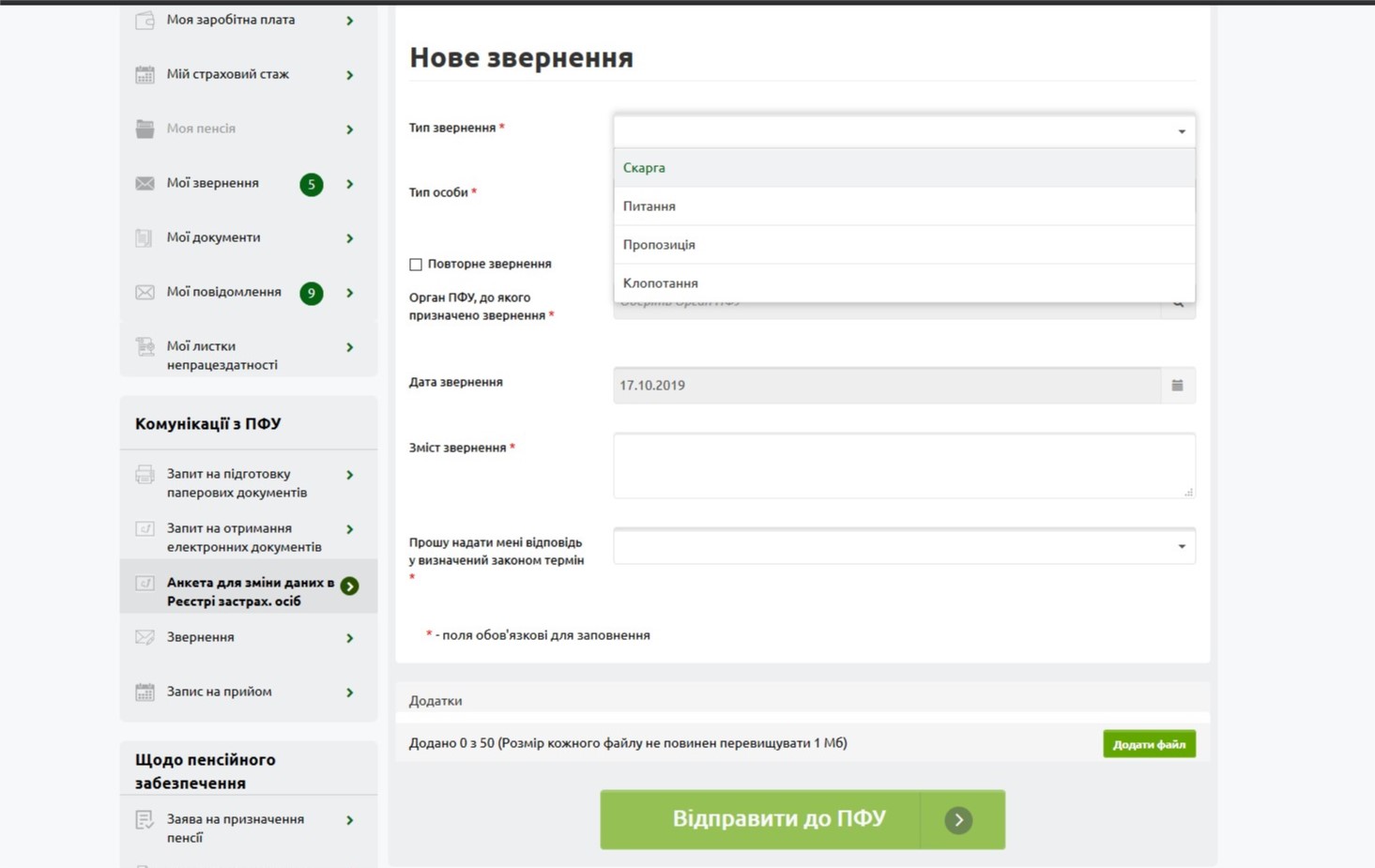 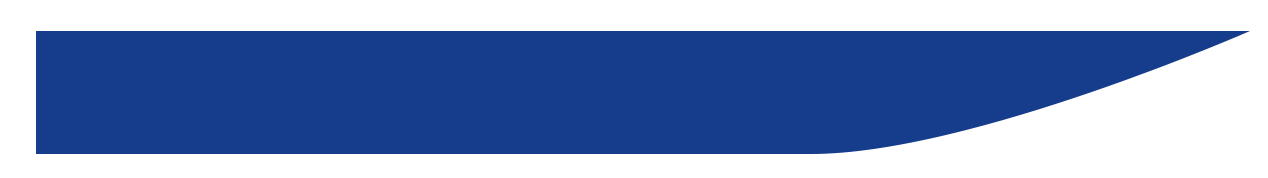 Головне управління
Пенсійного фонду України
в Луганській області
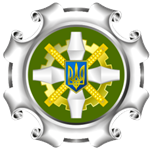 Анкета для змін даних в Реєстрі застрахованих осіб
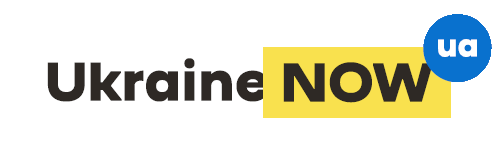 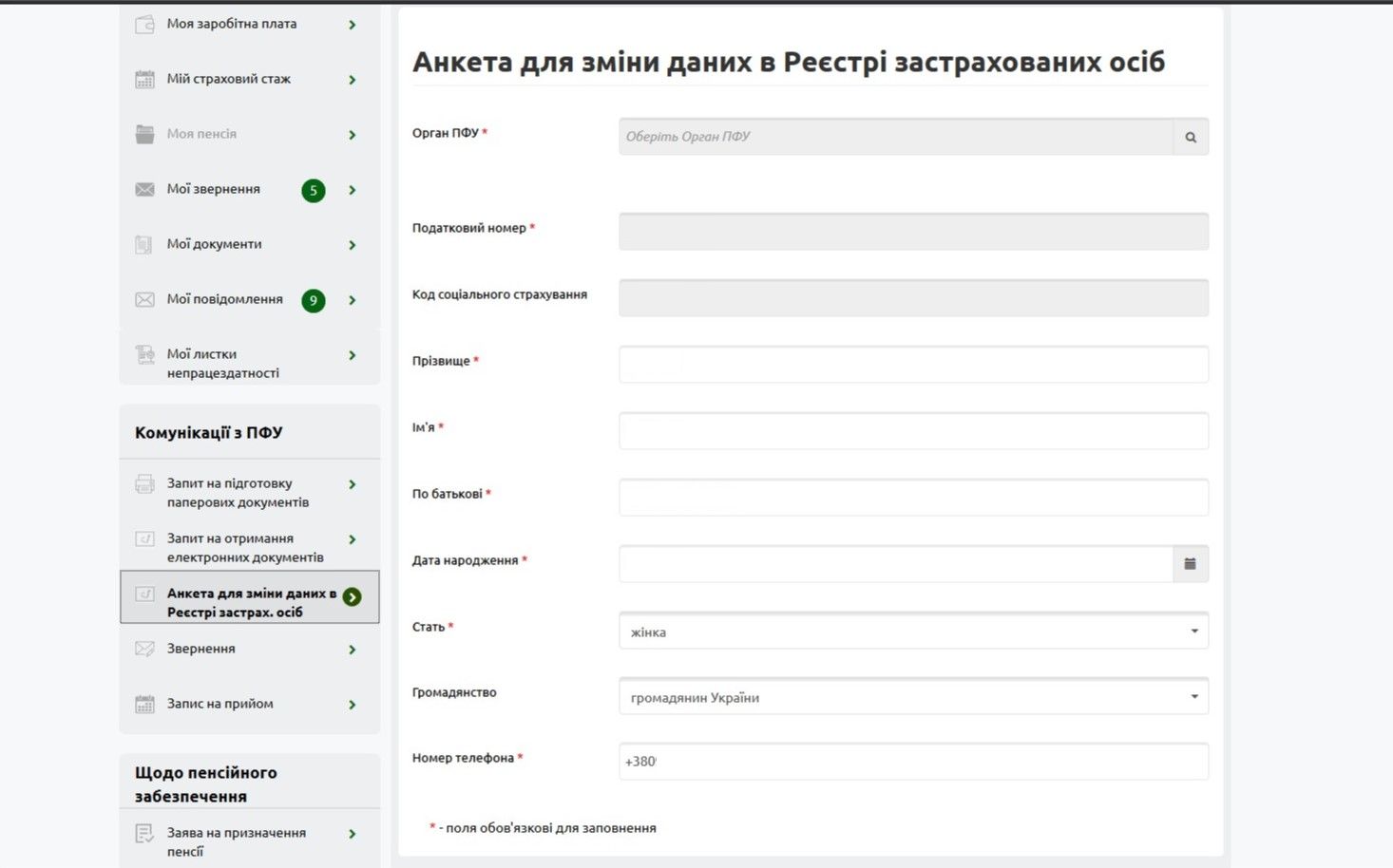 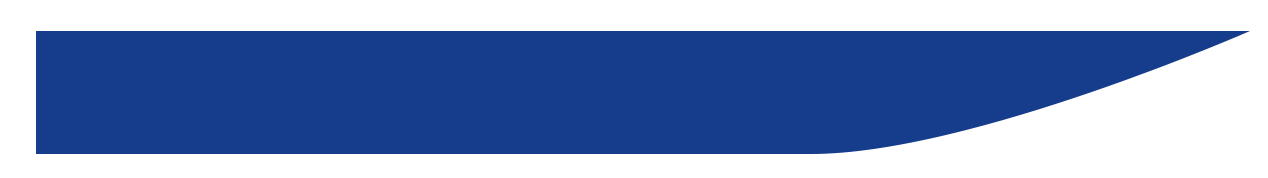 Головне управління
Пенсійного фонду України
в Луганській області
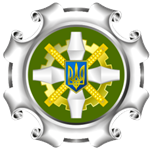 Запис на прийом до керівництва органу Фонду
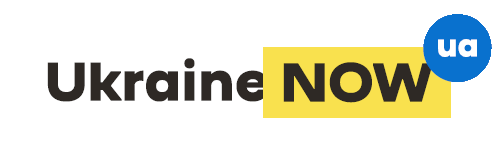 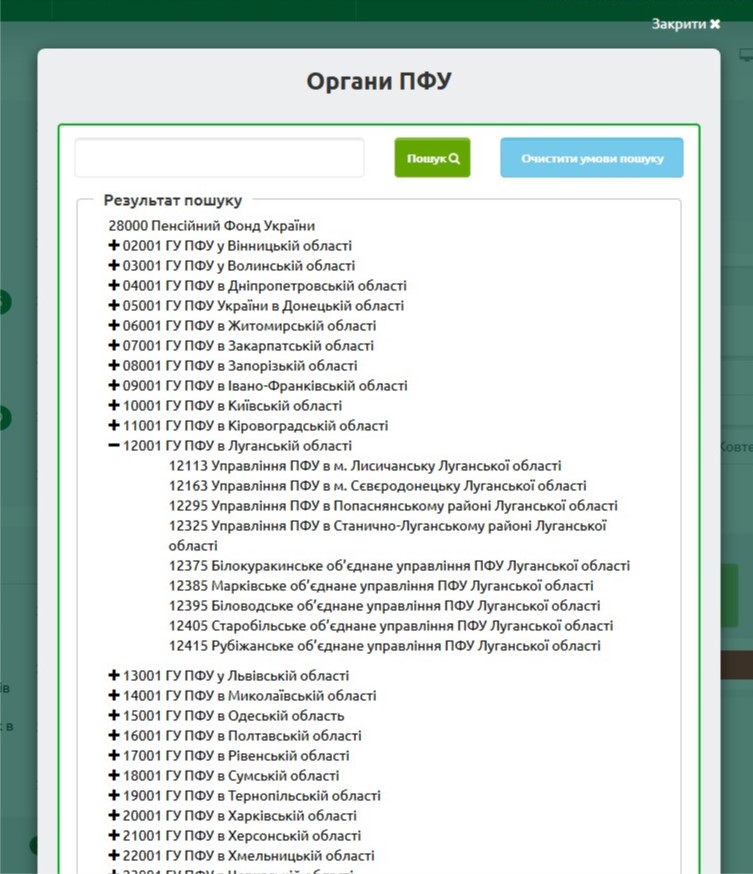 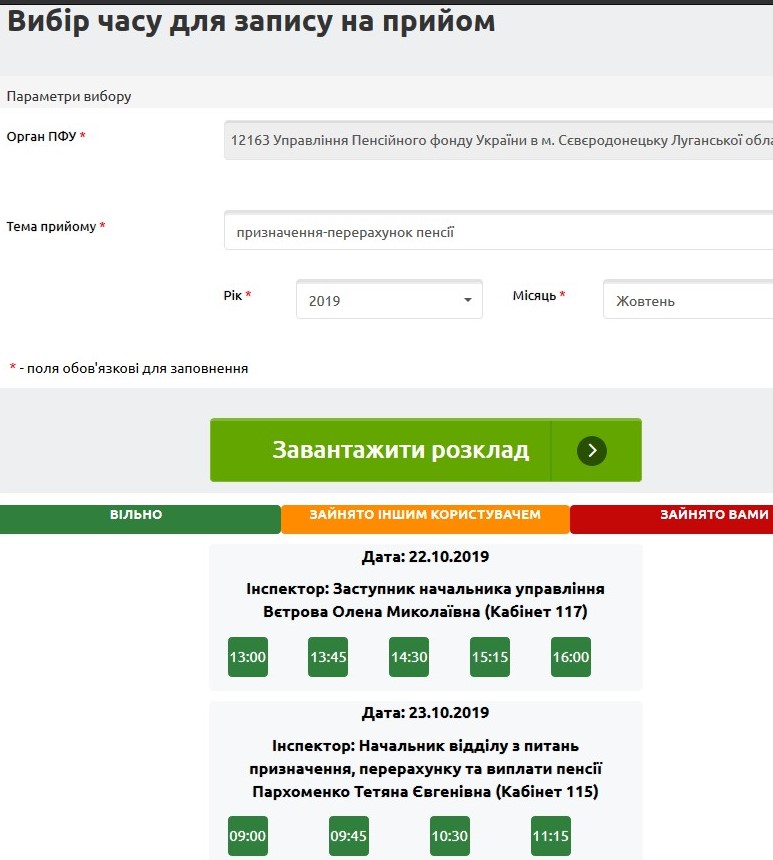 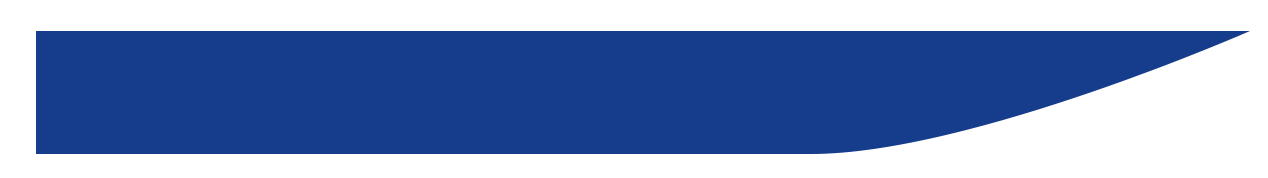 Головне управління
Пенсійного фонду України
в Луганській області
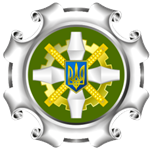 Вкладка «Мої листки непрацездатності»
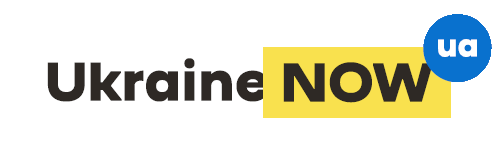 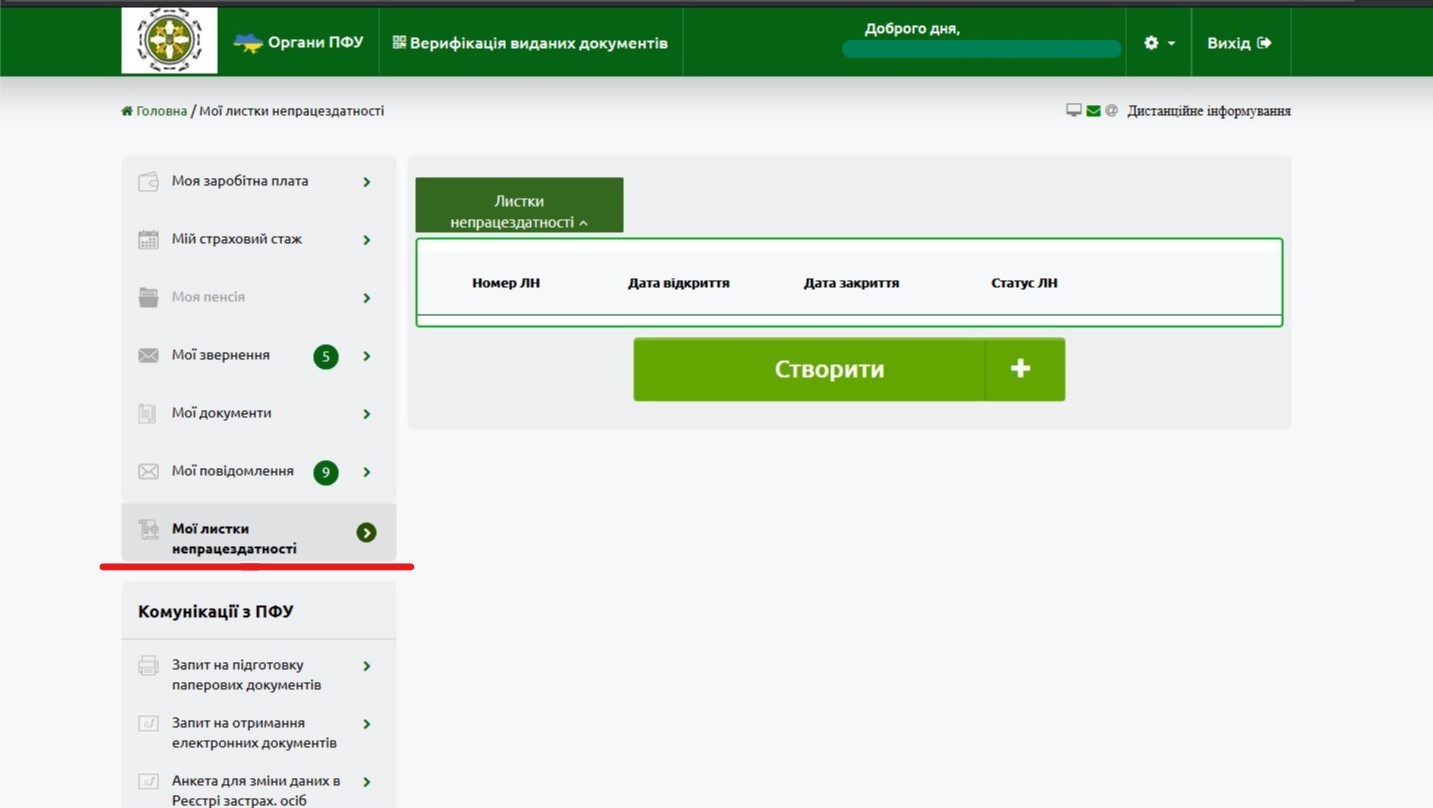 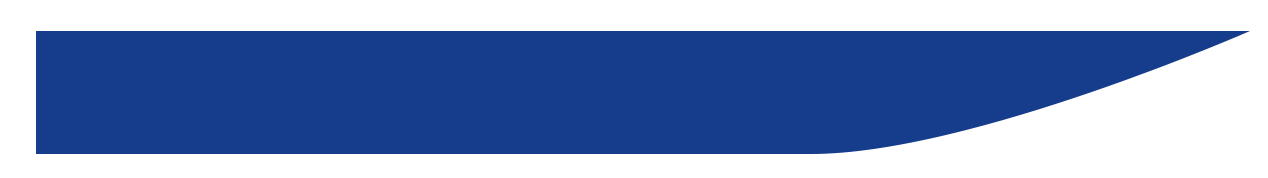 Головне управління
Пенсійного фонду України
в Луганській області
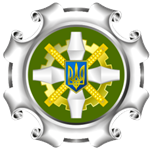 Дані з Електронного реєстру листків непрацездатності
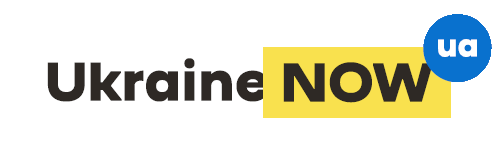 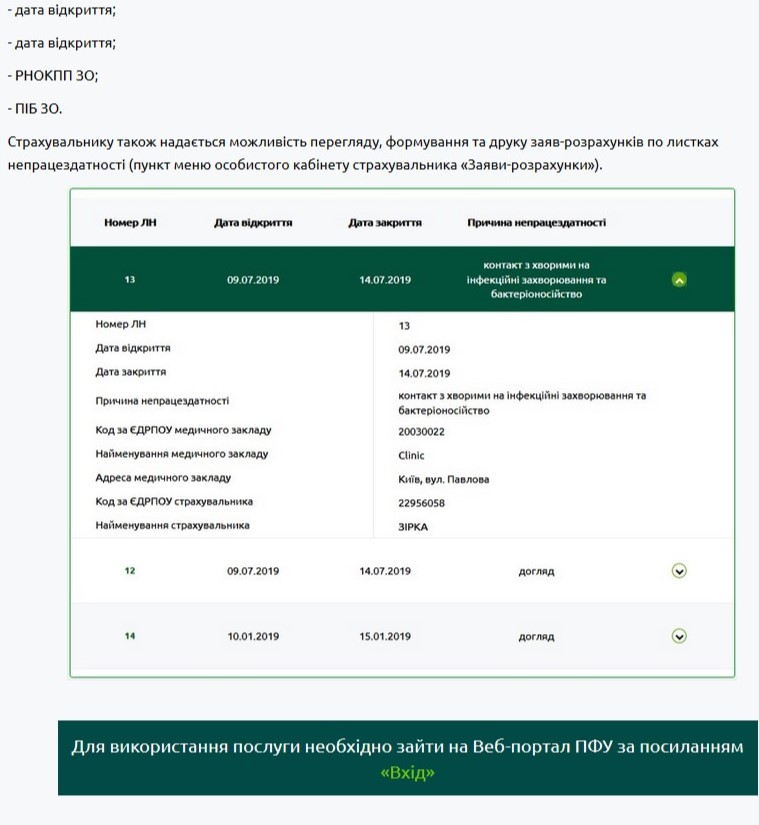 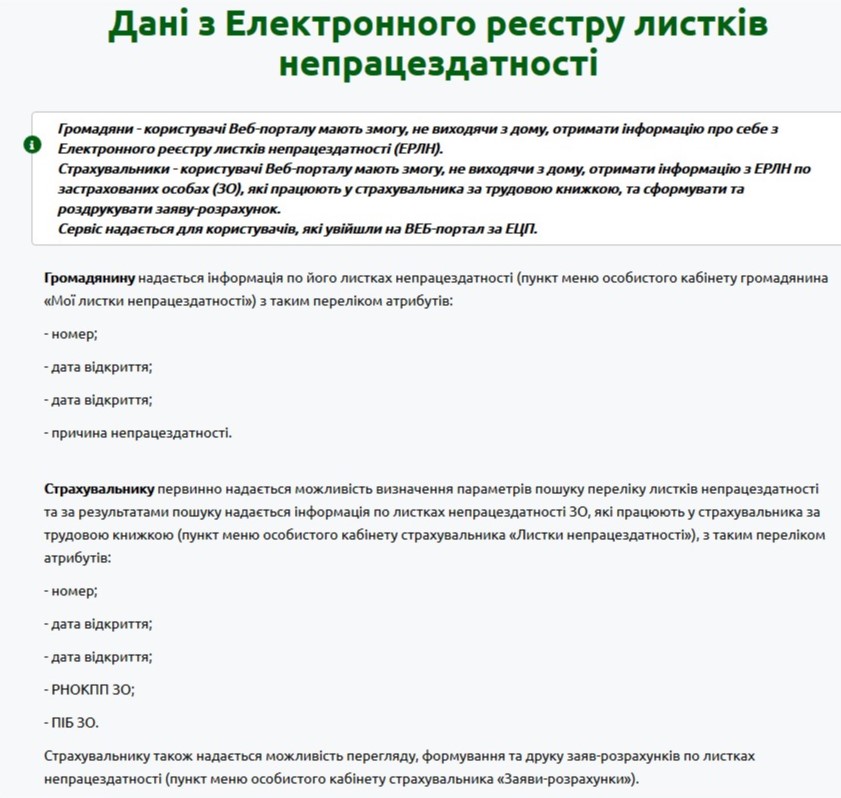 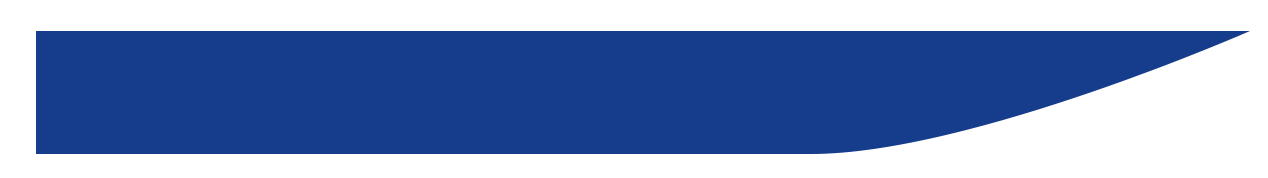 Головне управління
Пенсійного фонду України
в Луганській області
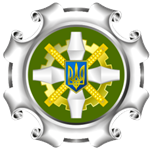 Призначення/перерахунок пенсії «в один дотик» засобами Вебпорталу
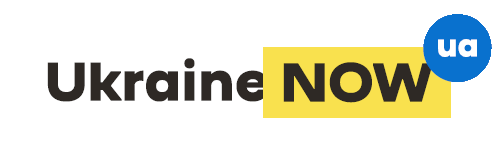 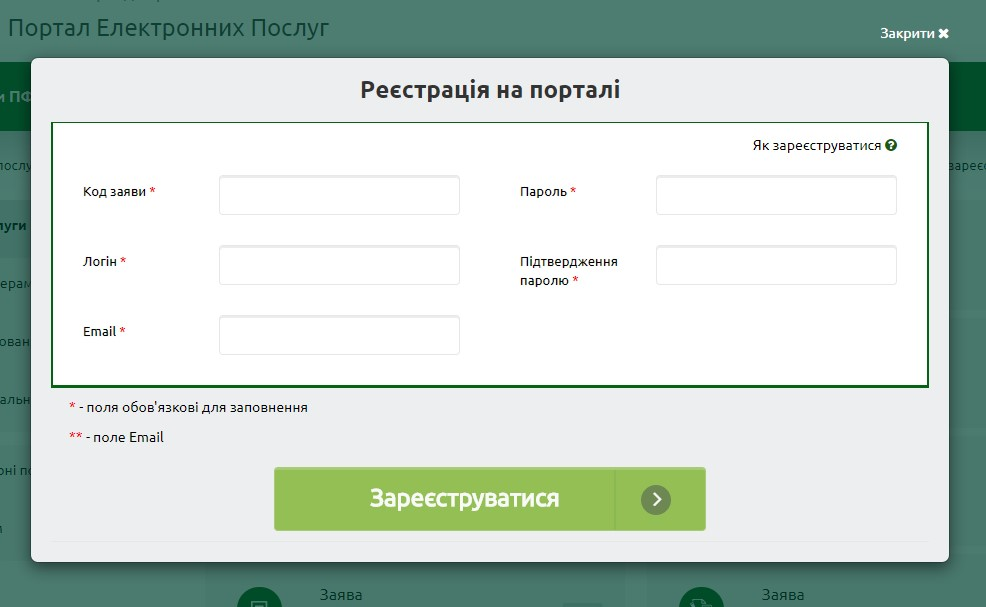 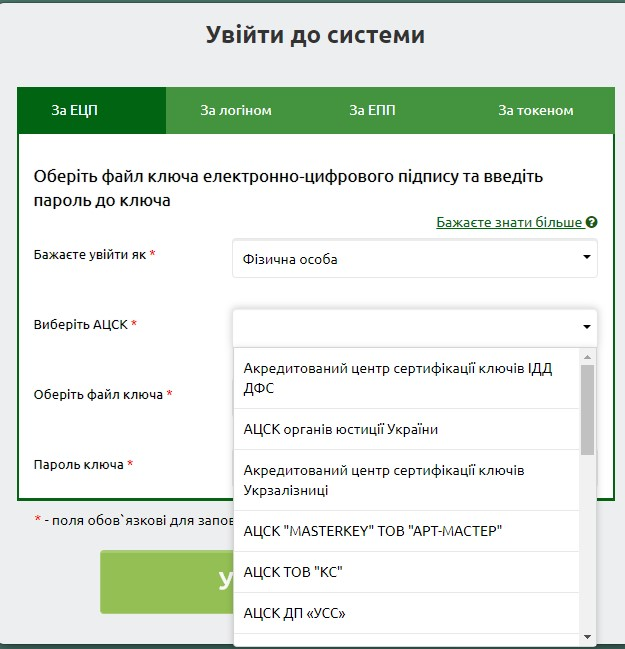 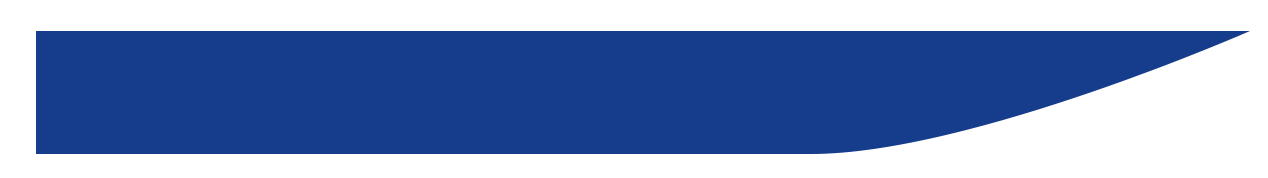 Головне управління
Пенсійного фонду України
в Луганській області
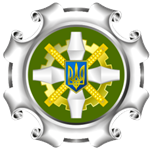 Подання заяви «в один дотик»
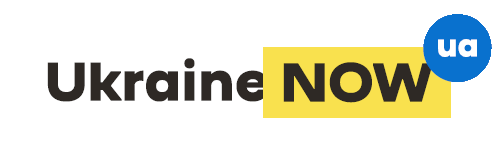 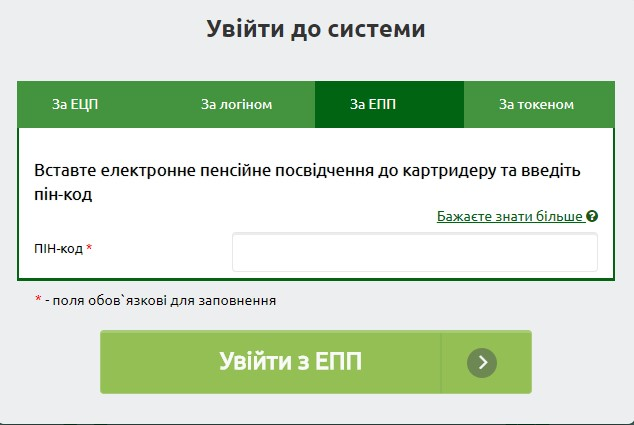 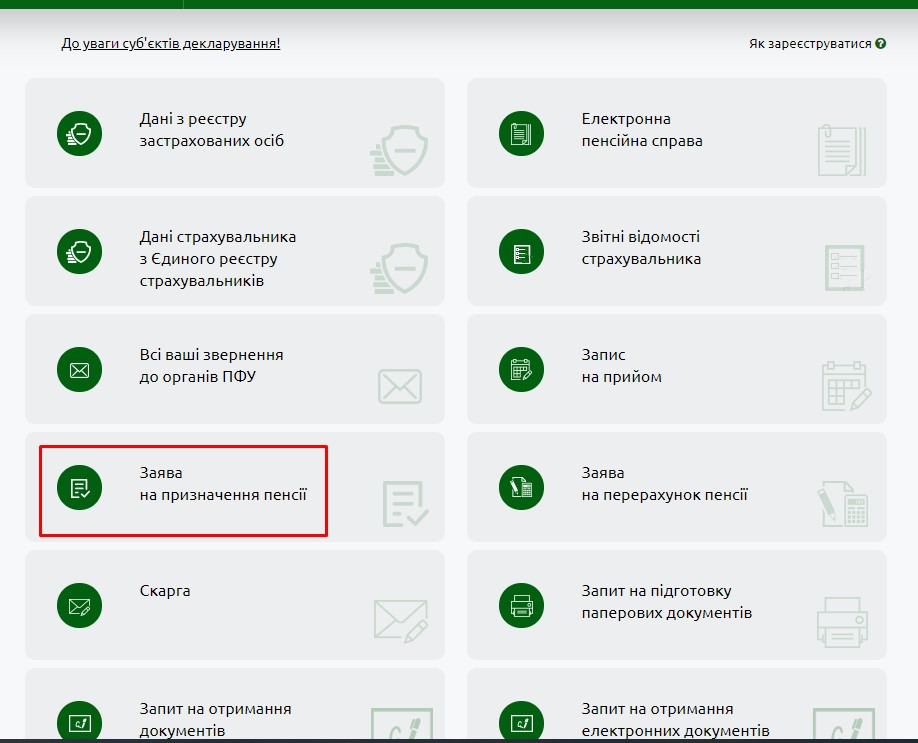 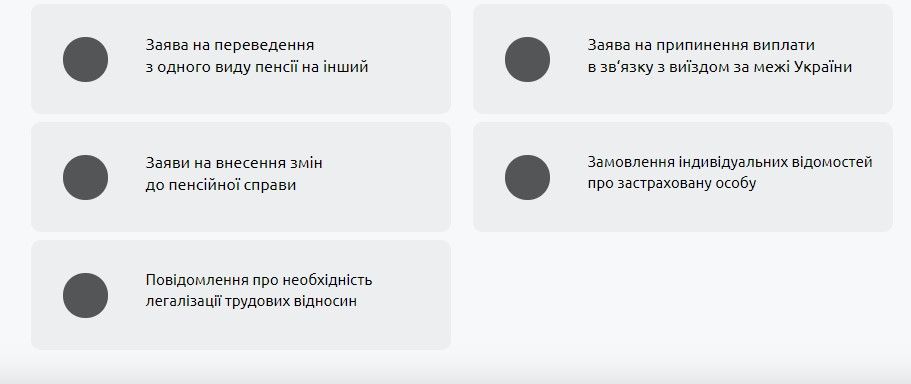 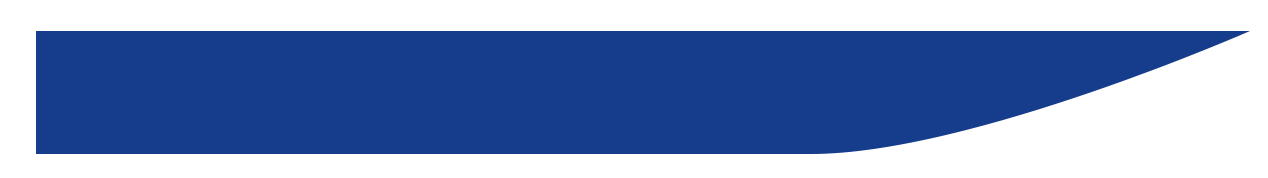 Головне управління
Пенсійного фонду України
в Луганській області
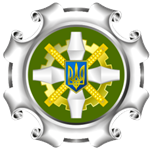 Формування заяви, прикріплення сканованих документів
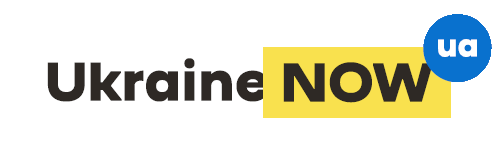 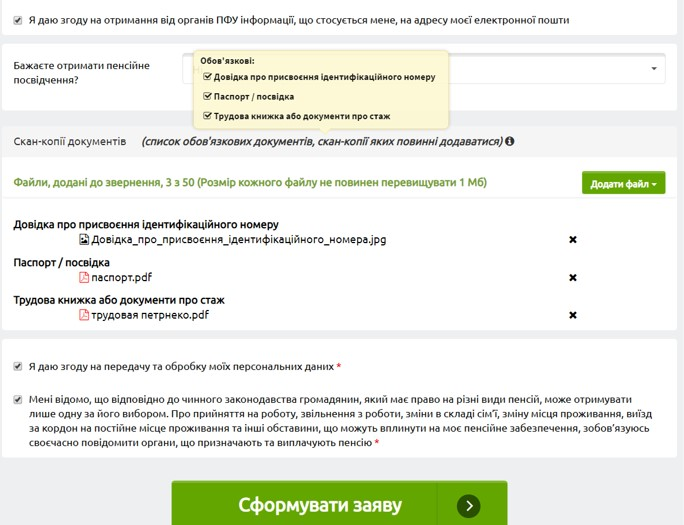 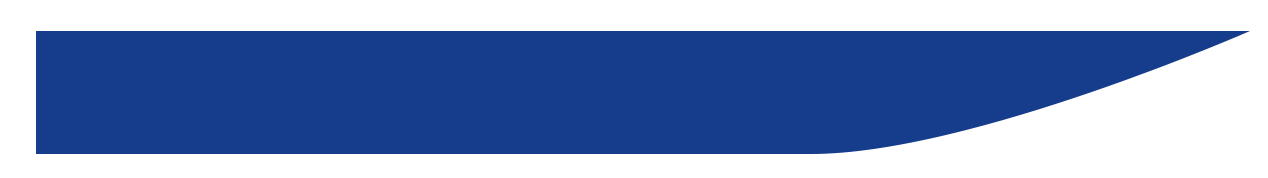 Головне управління
Пенсійного фонду України
в Луганській області
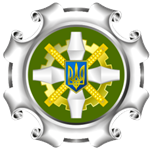 Підпис ЕЦП заяви на призначення/перерахунок пенсії  «в один дотик»
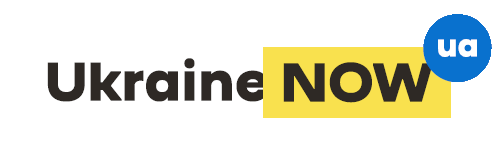 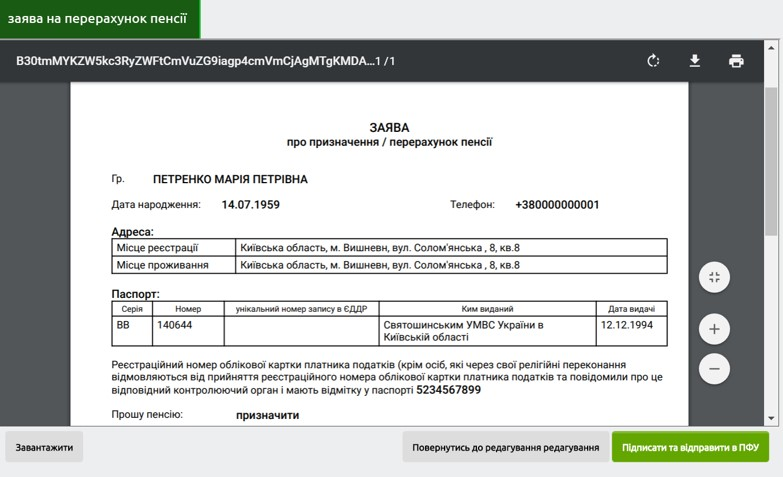 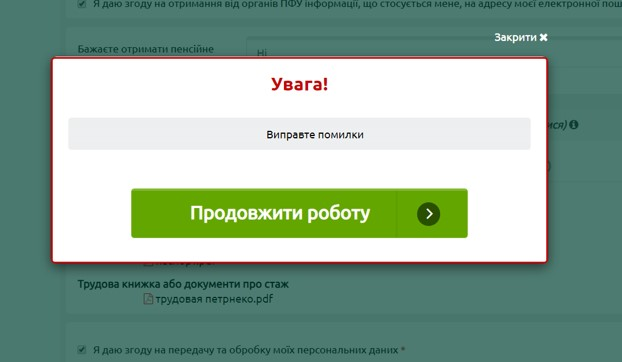 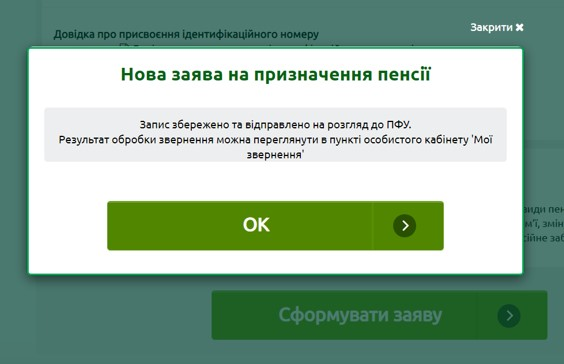 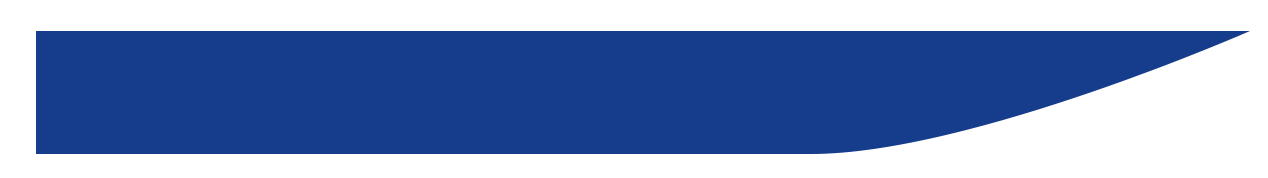 Головне управління
Пенсійного фонду України
в Луганській області
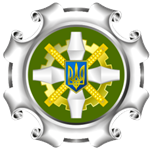 Етапи відпрацювання звернення «в одне відвідування»
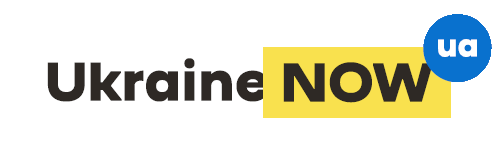 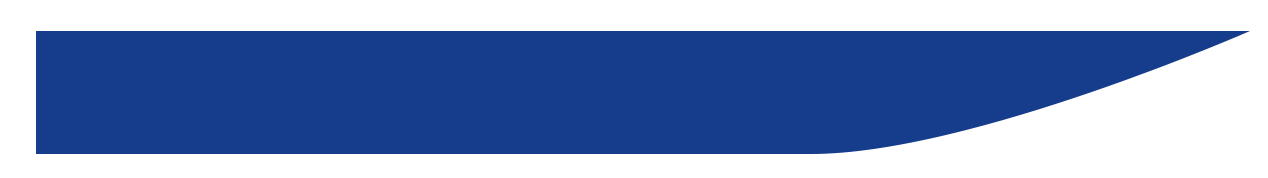 Головне управління
Пенсійного фонду України
в Луганській області
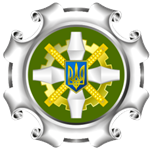 Мобільний додаток «Пенсійний фонд України»
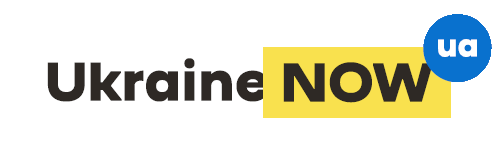 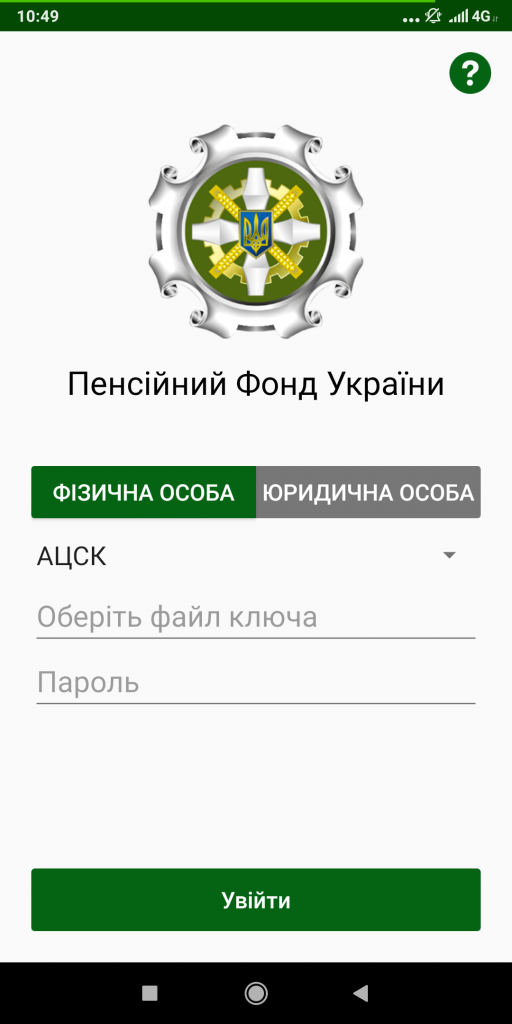 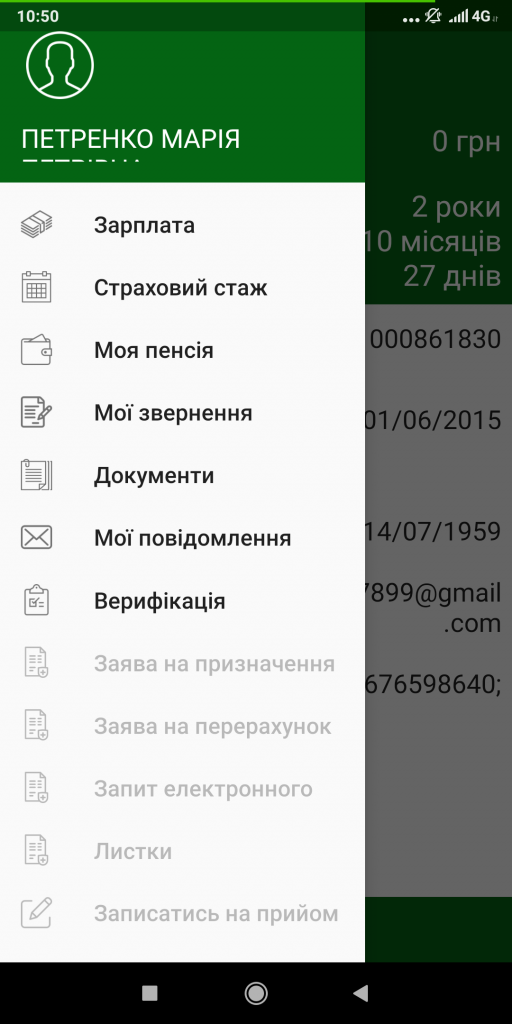 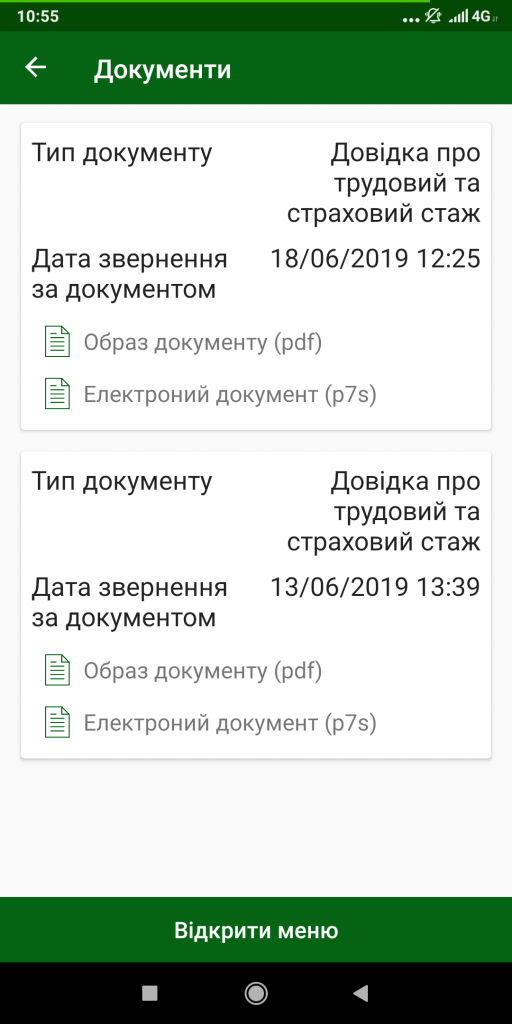 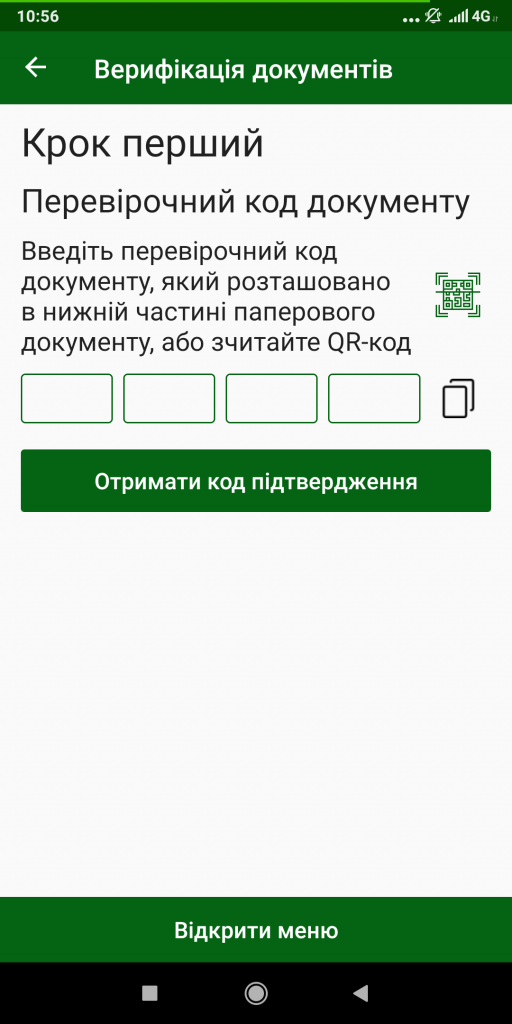 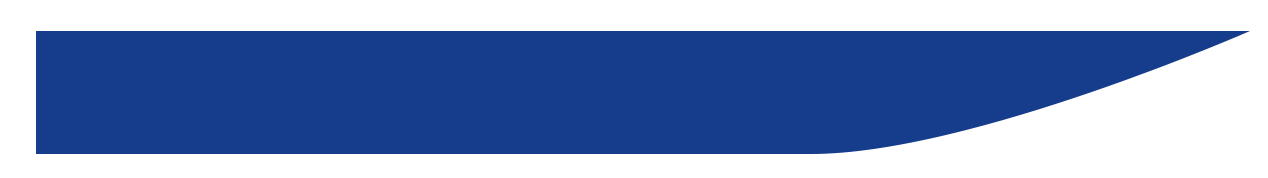 Головне управління
Пенсійного фонду України
в Луганській області
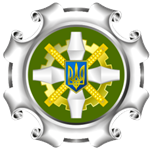 Мобільний додаток «Пенсійний фонд України»
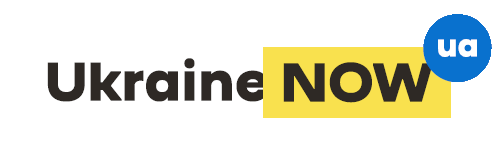 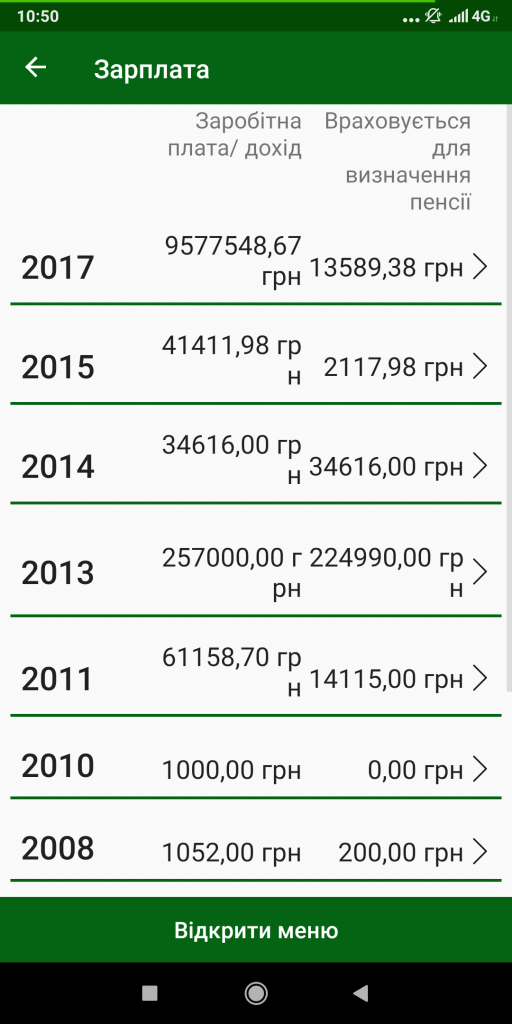 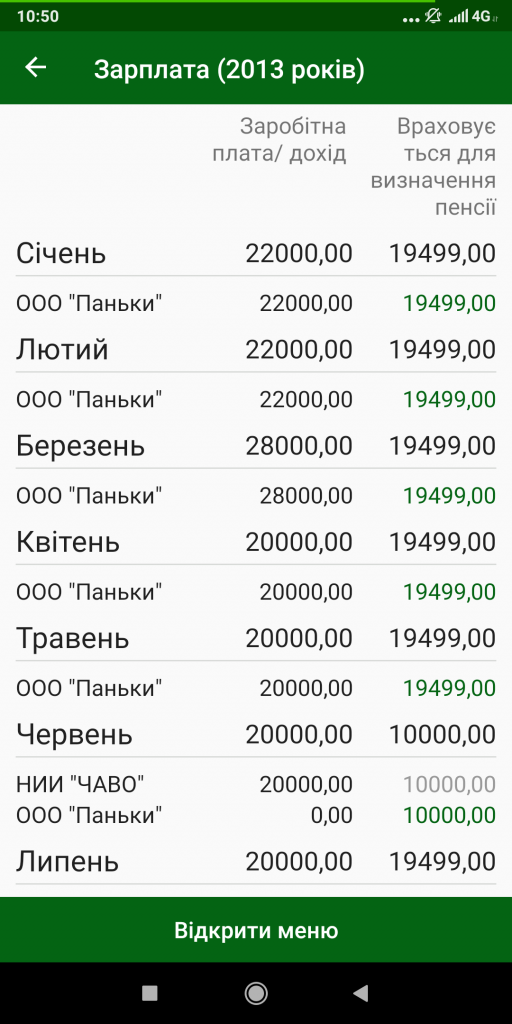 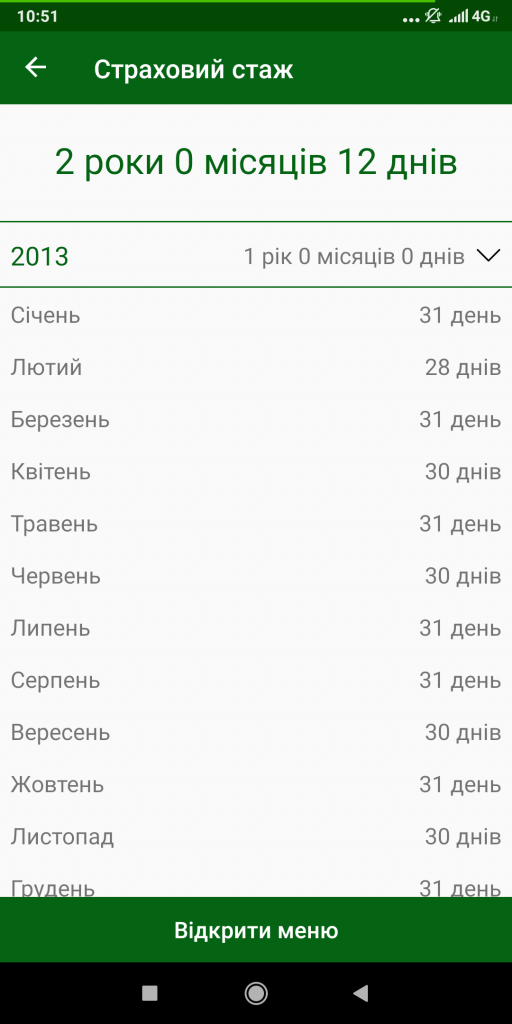 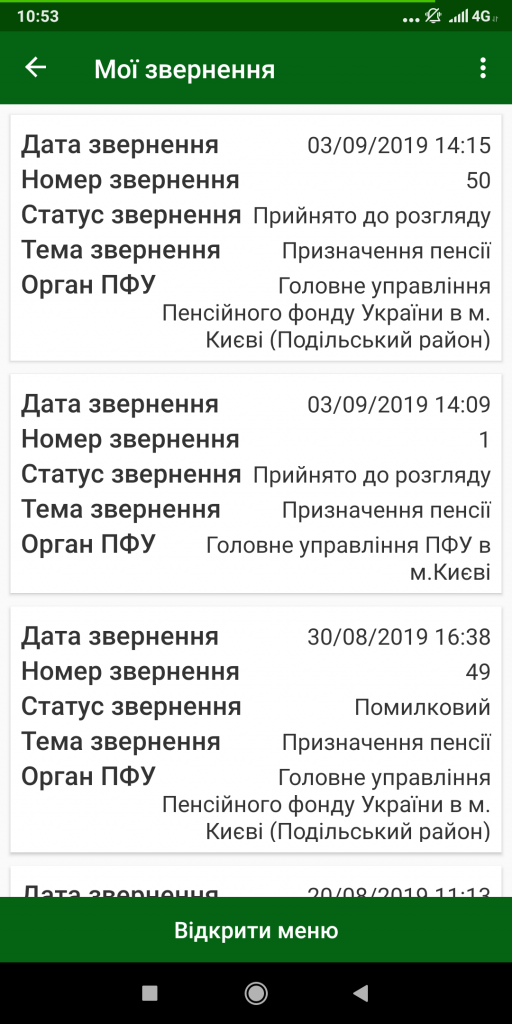 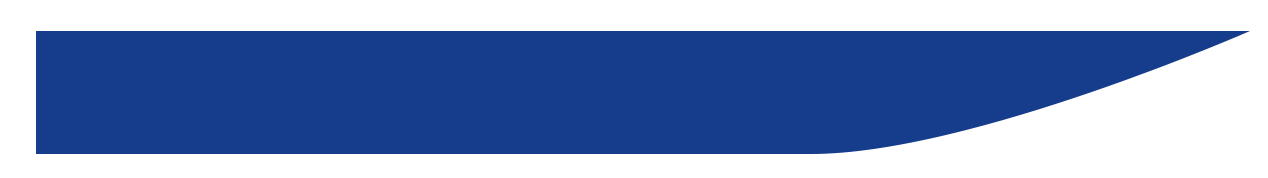 Головне управління
Пенсійного фонду України
в Луганській області
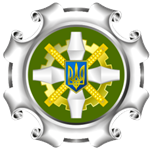 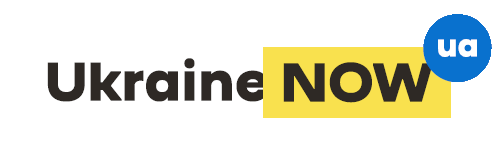 ДЯКУЮ ЗА УВАГУ !